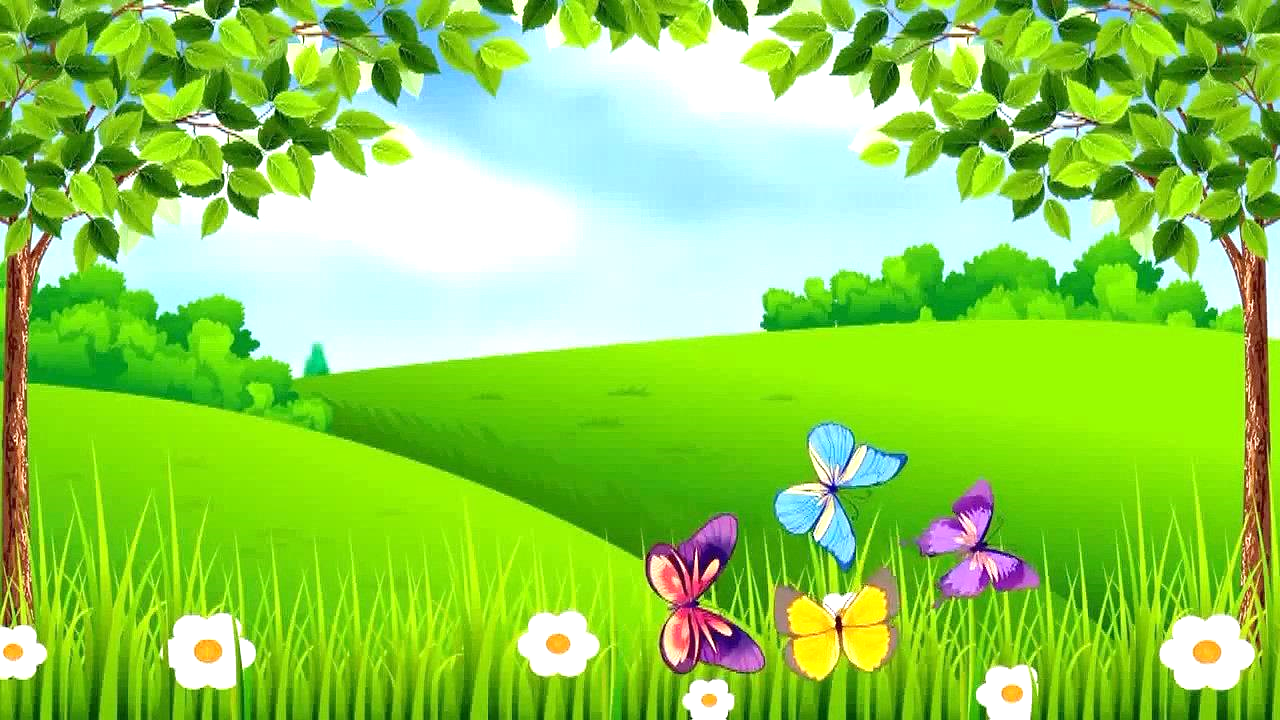 Мастер-класс для педагогов 
«Игры по финансовой грамотности в старшем дошкольном возрасте»
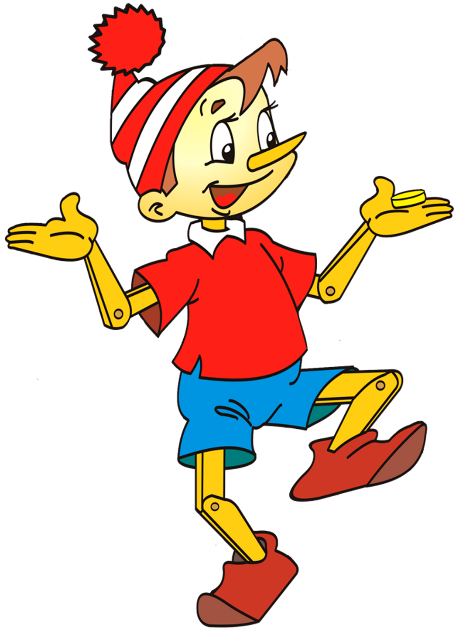 В дошкольном возрасте под финансовой грамотностью понимаются: 
Воспитание у ребенка бережливости, деловитости и рационального поведения в отношении простых обменных операций, здоровой ценностной оценки любых результатов труда, будь то товары или деньги, а так же формирование у ребенка правильного представления о финансовом мире, которое сможет помочь ему стать самостоятельным и успешным человеком, принимающим грамотные взвешенные решения.
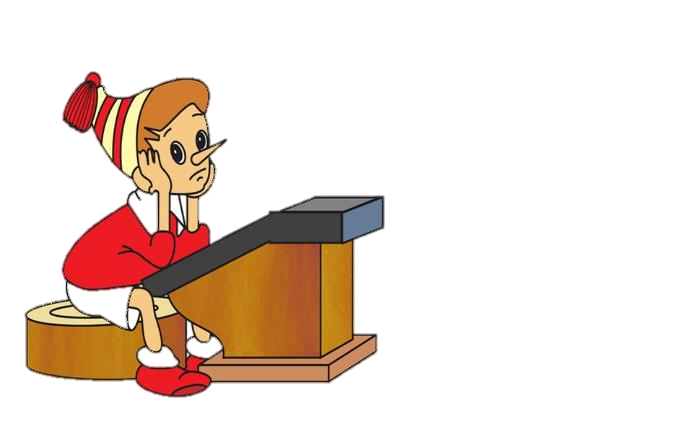 Игра «Услуги и товары» (картинки из сказок)
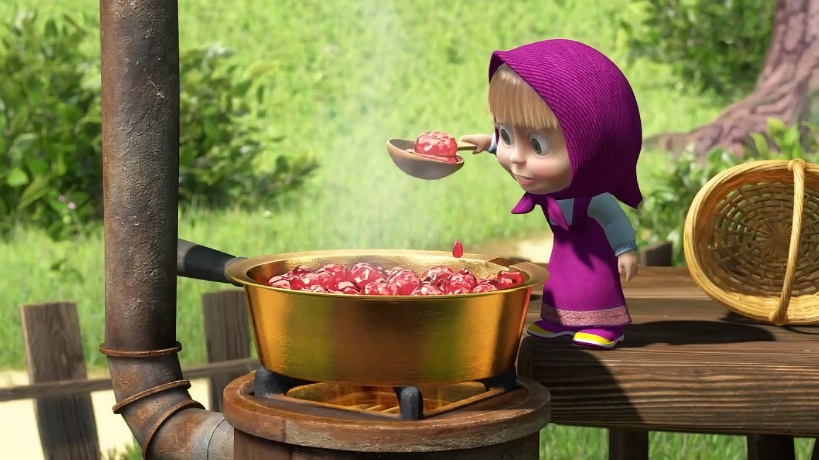 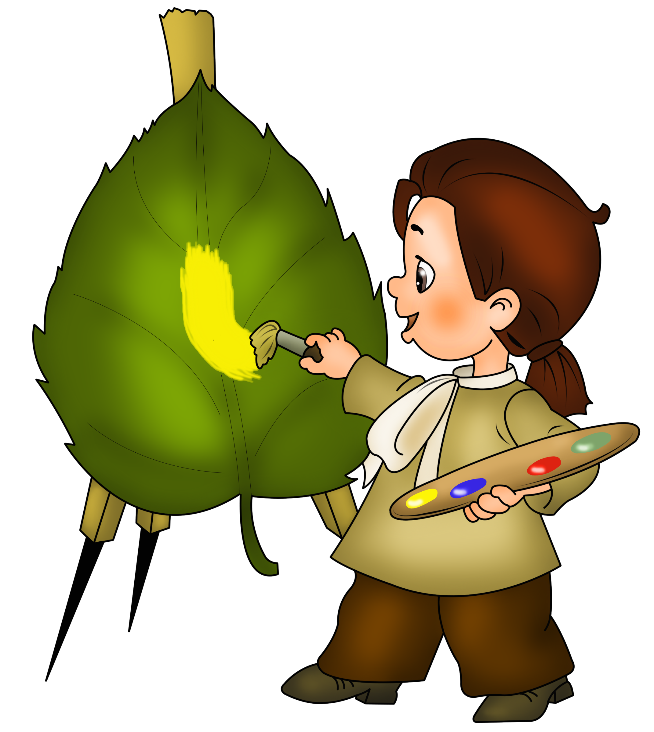 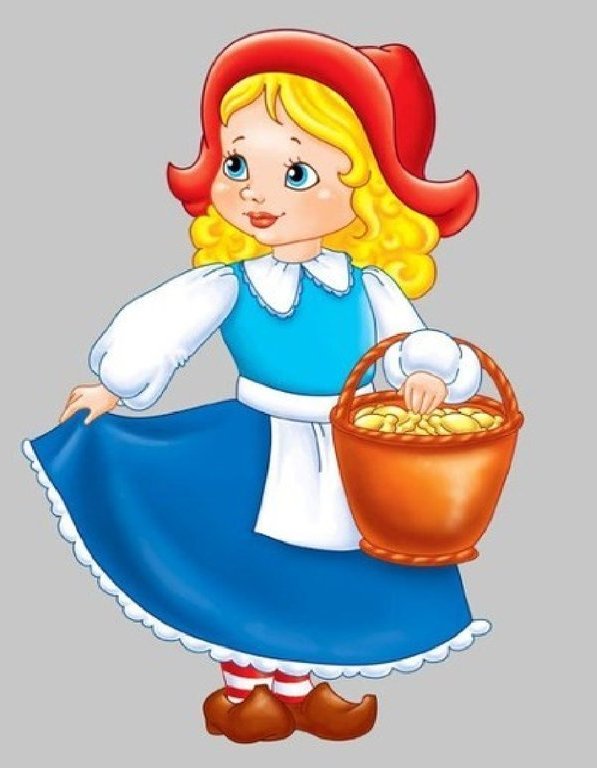 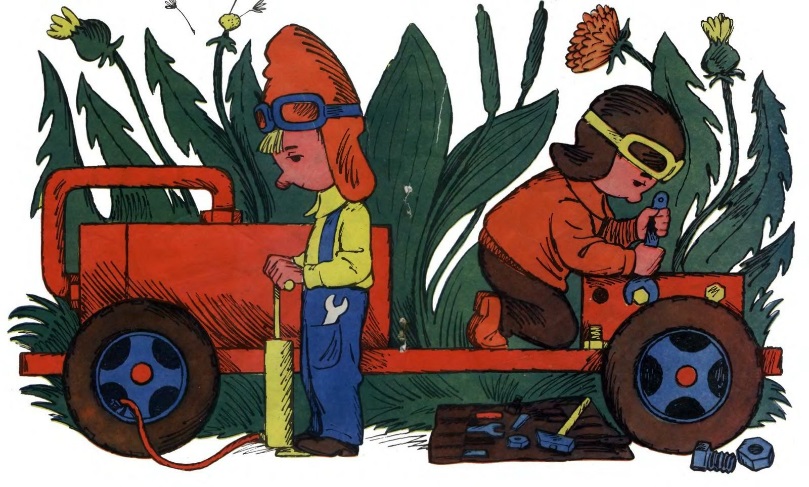 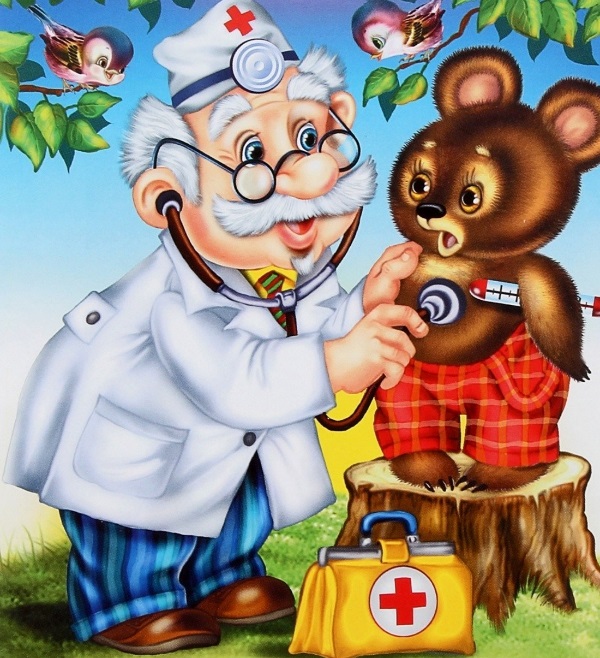 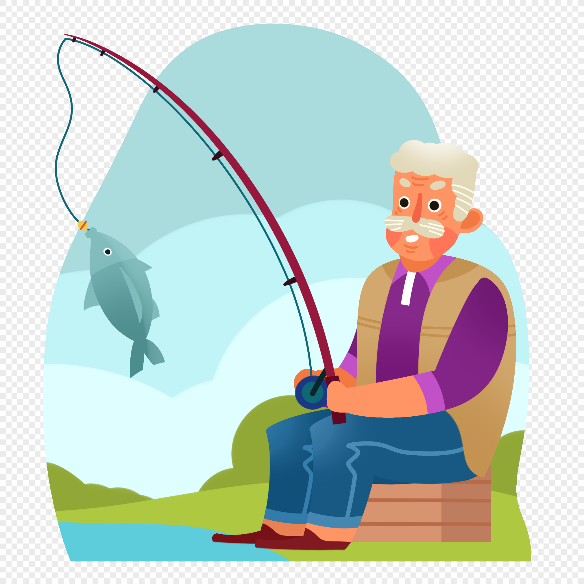 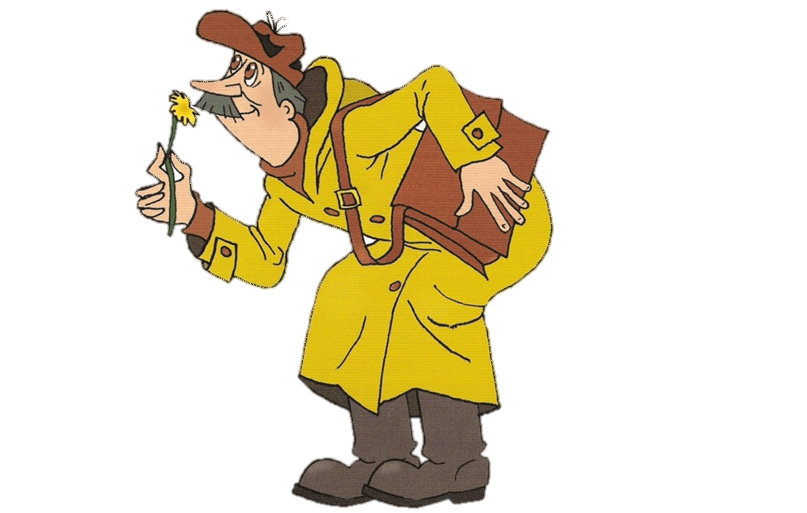 «Услуги»
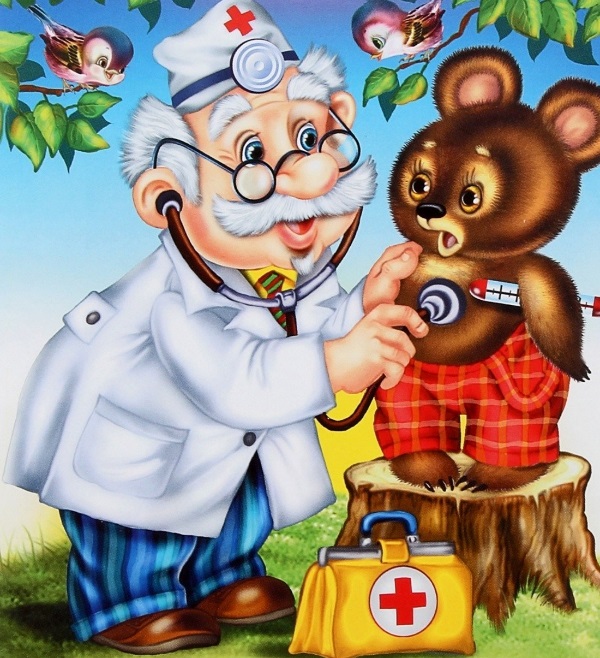 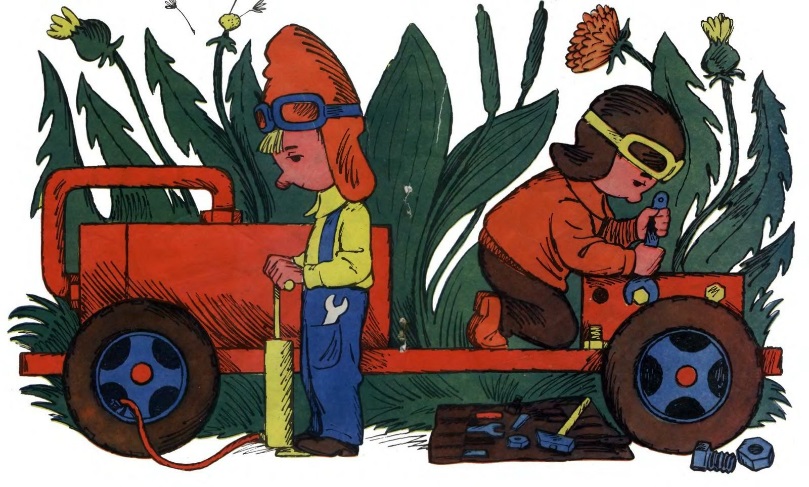 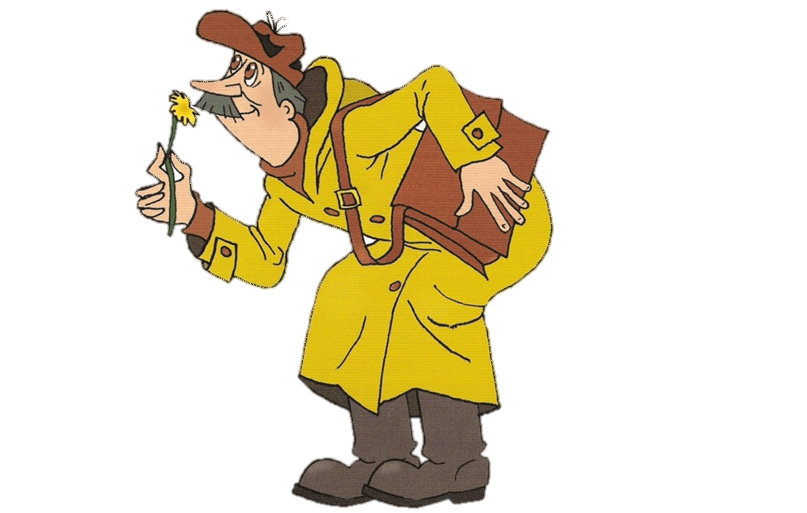 «Товары»
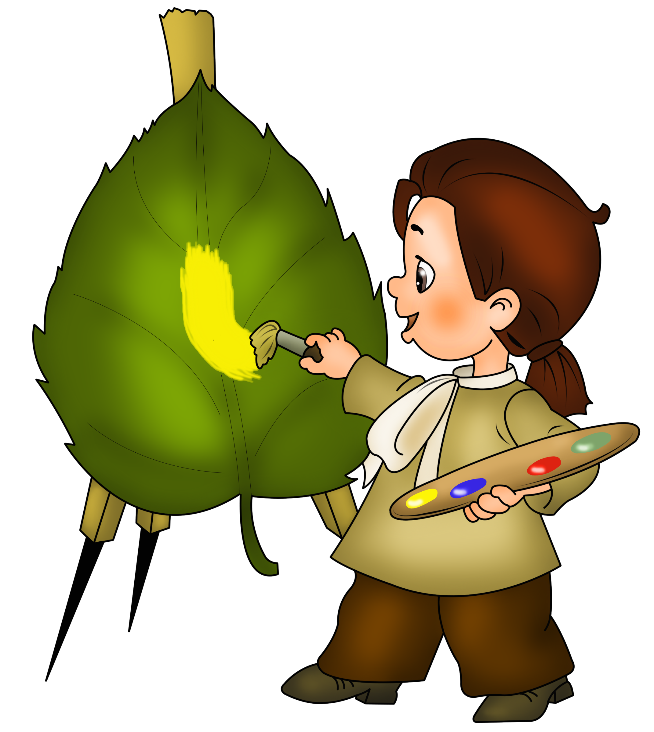 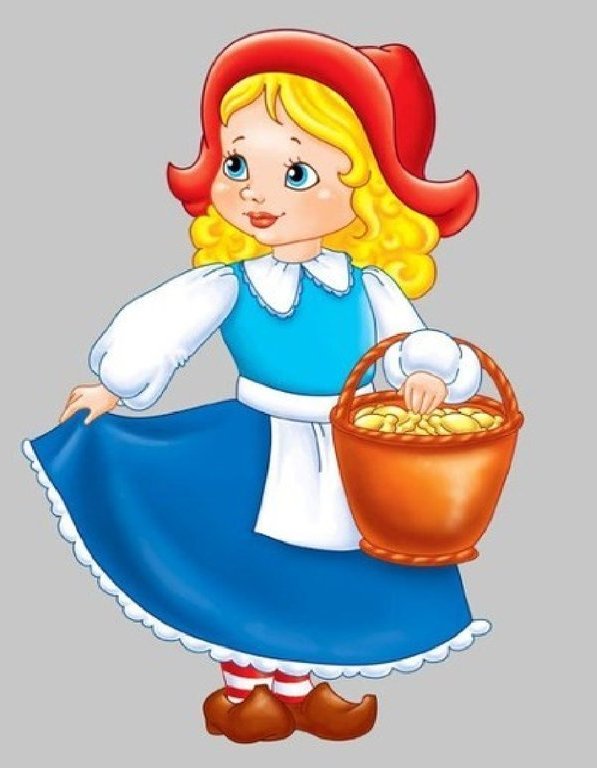 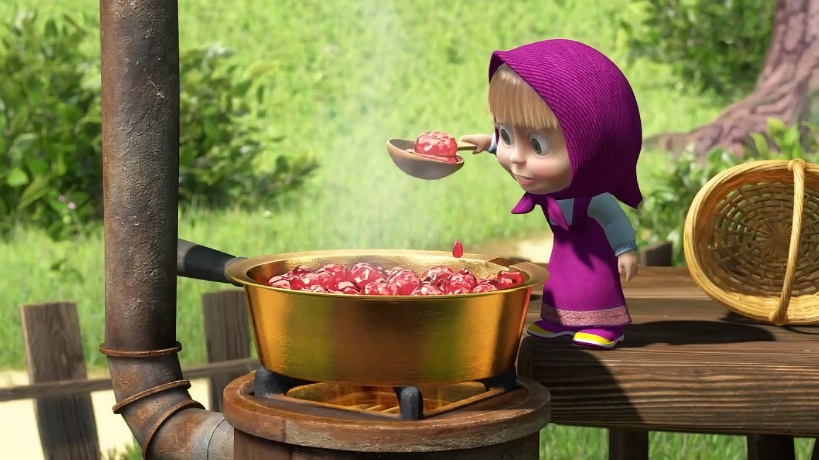 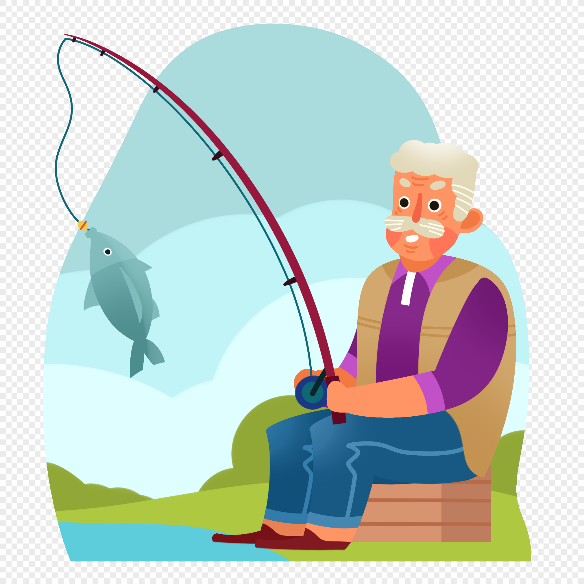